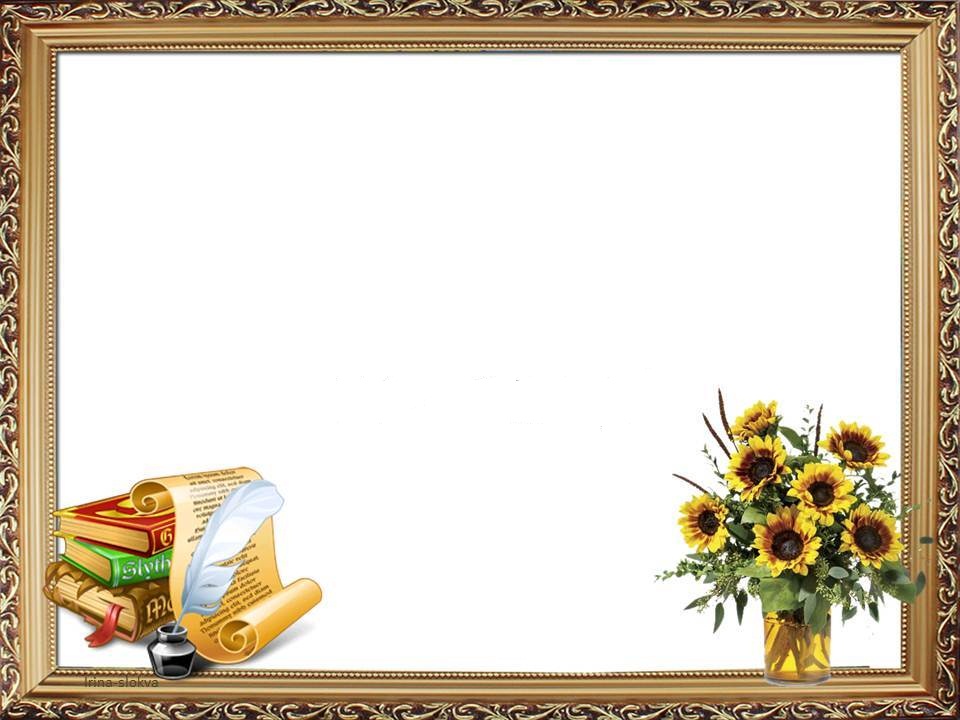 Результати анкетуванняпедагогівБунівського ЗЗСО І-ІІ ступенівімені Юрія Липиза 2022-2023 н. р.
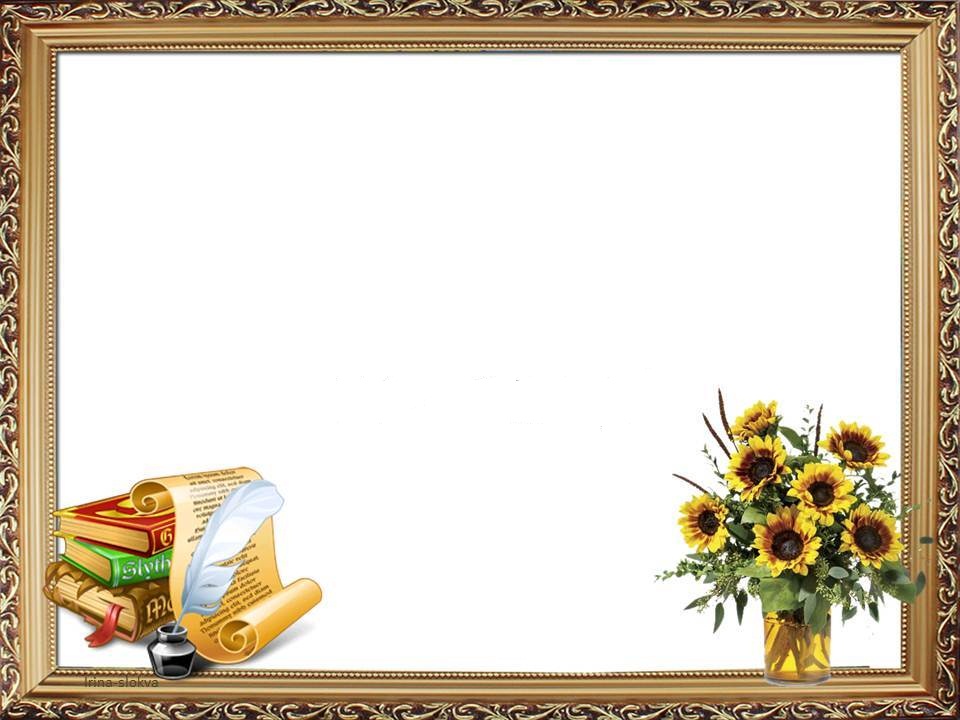 Освітній процес забезпечували 
        20 педагогів.
Анкети були розміщені на гуглдиску.
Посилання педагоги отримали
       через вайбер-групу.
Анкетування проводилось анонімно,
       добровільно у онлайн-режимі.
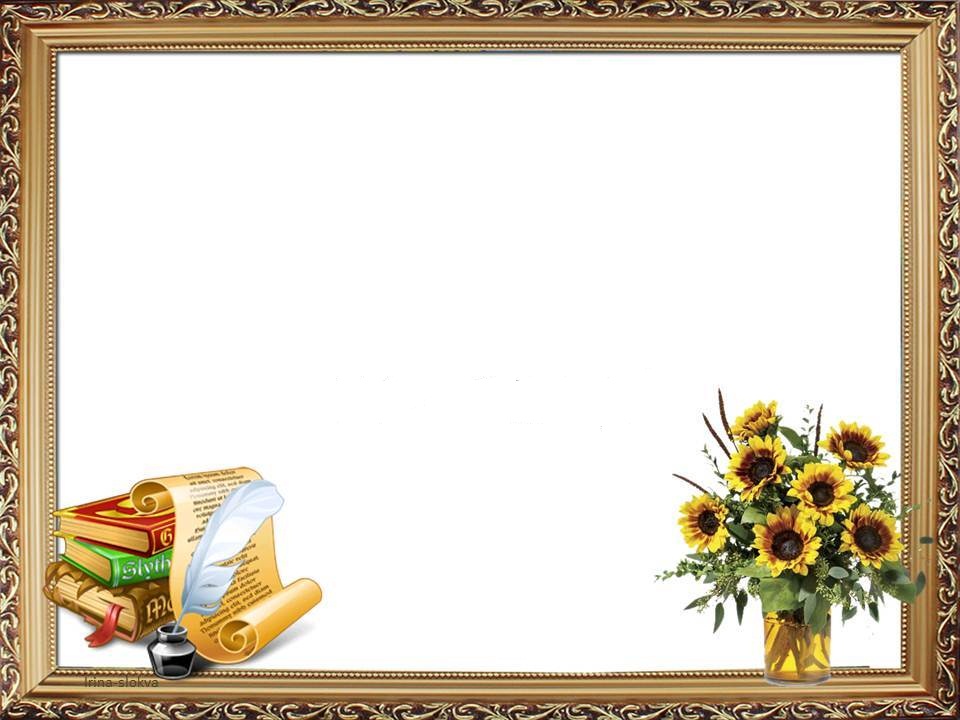 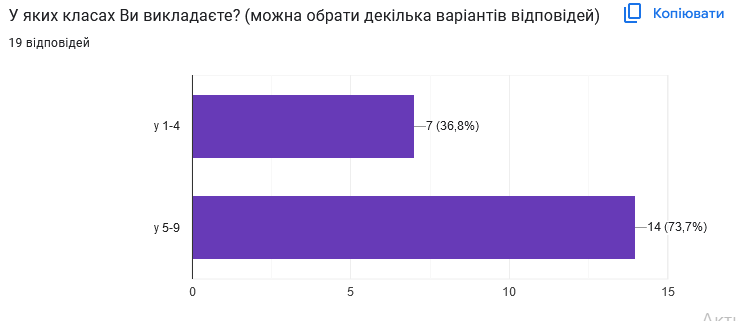 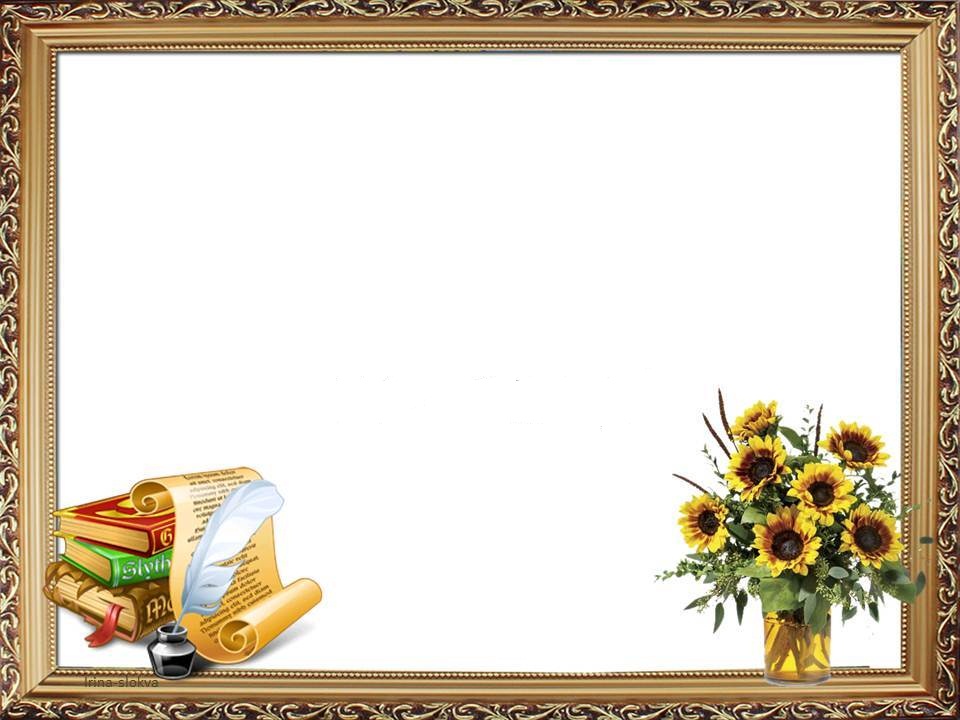 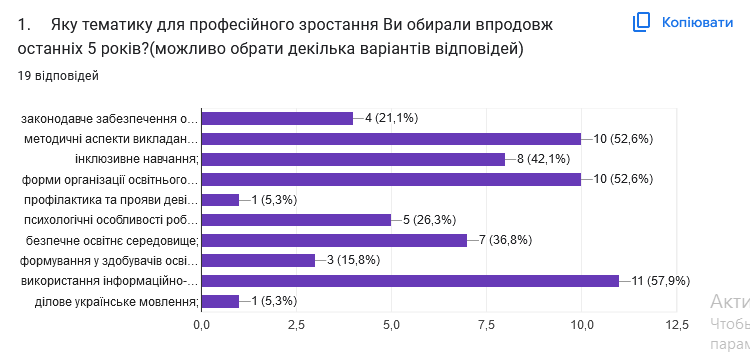 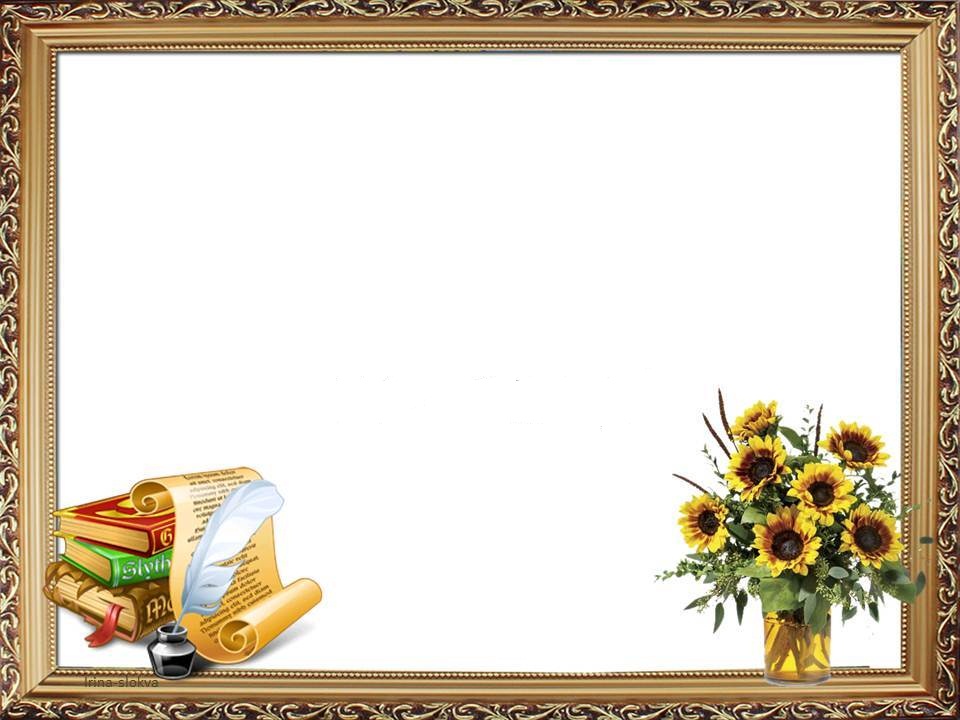 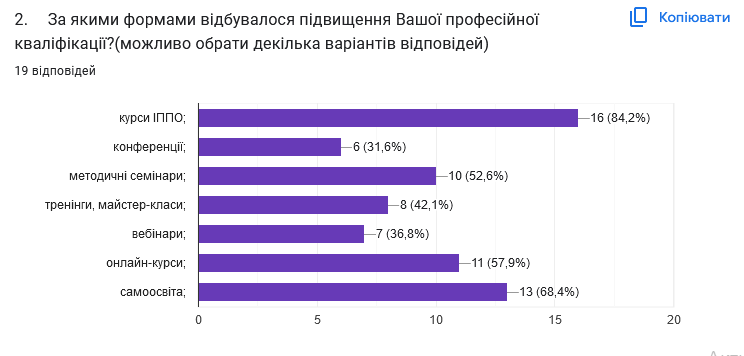 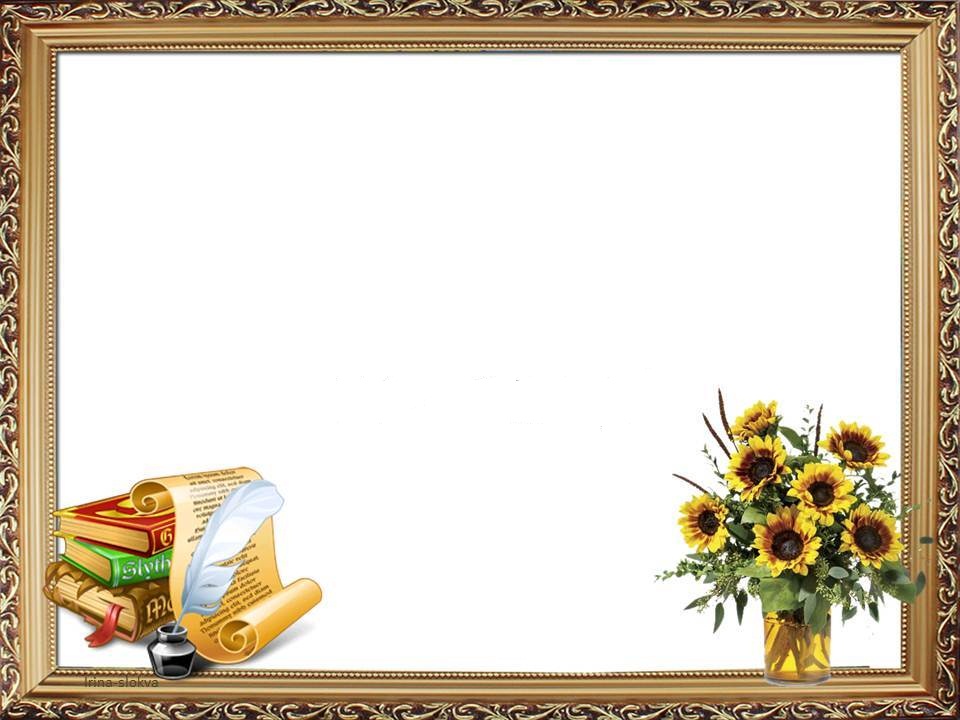 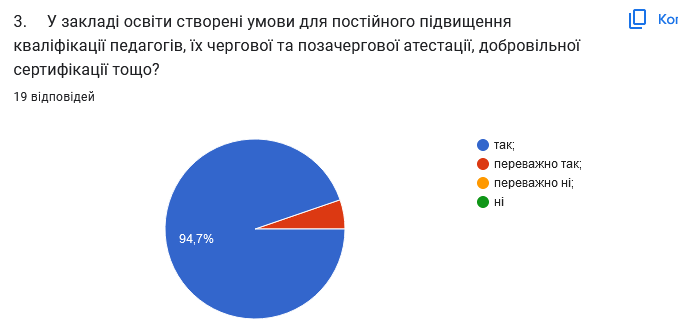 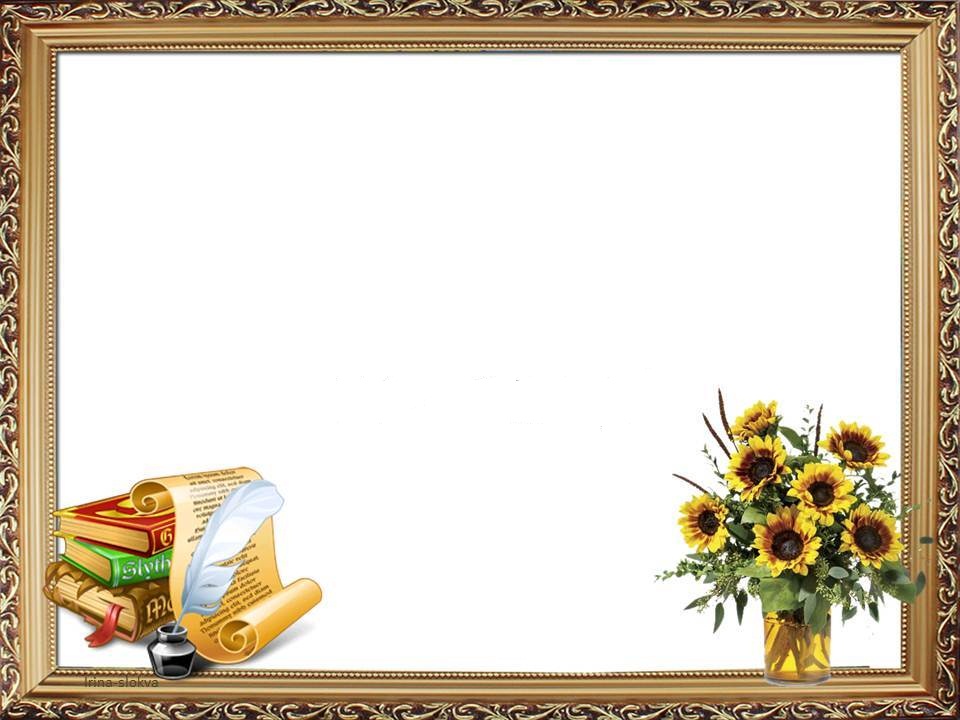 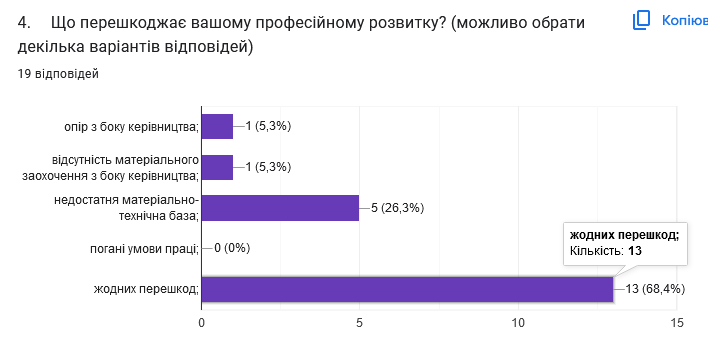 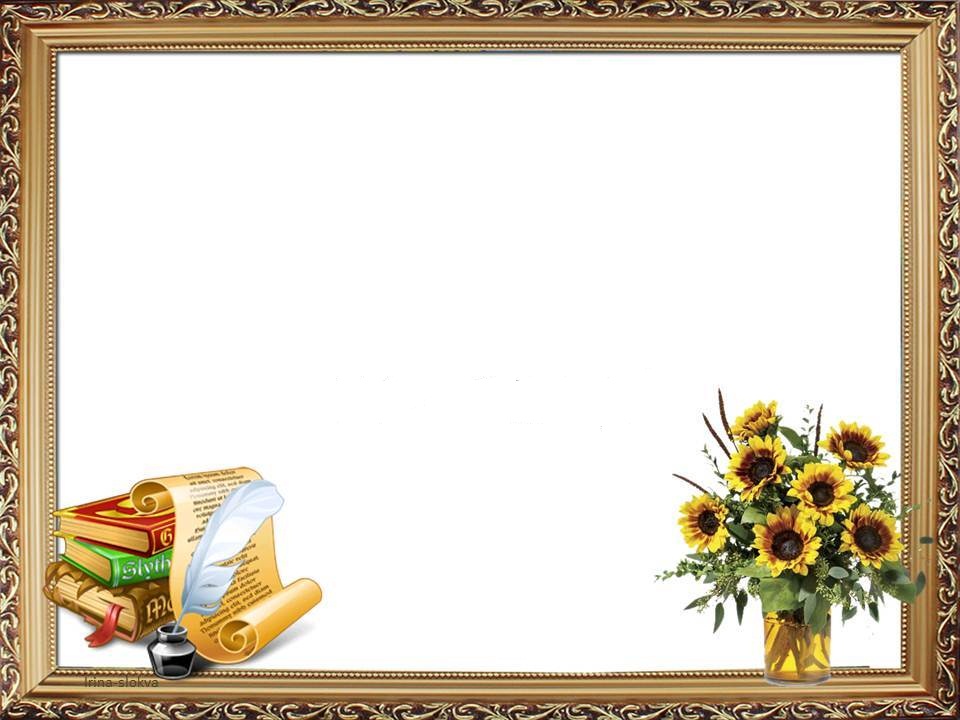 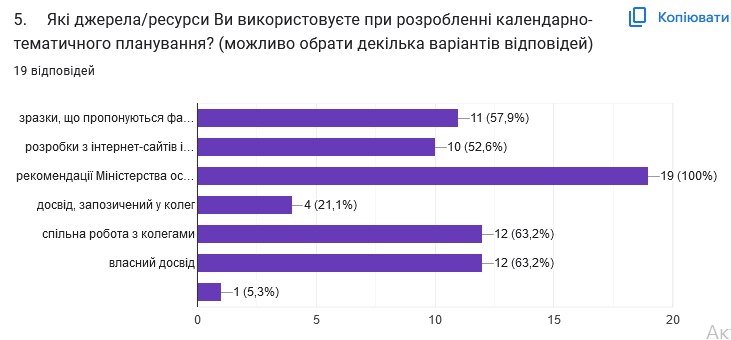 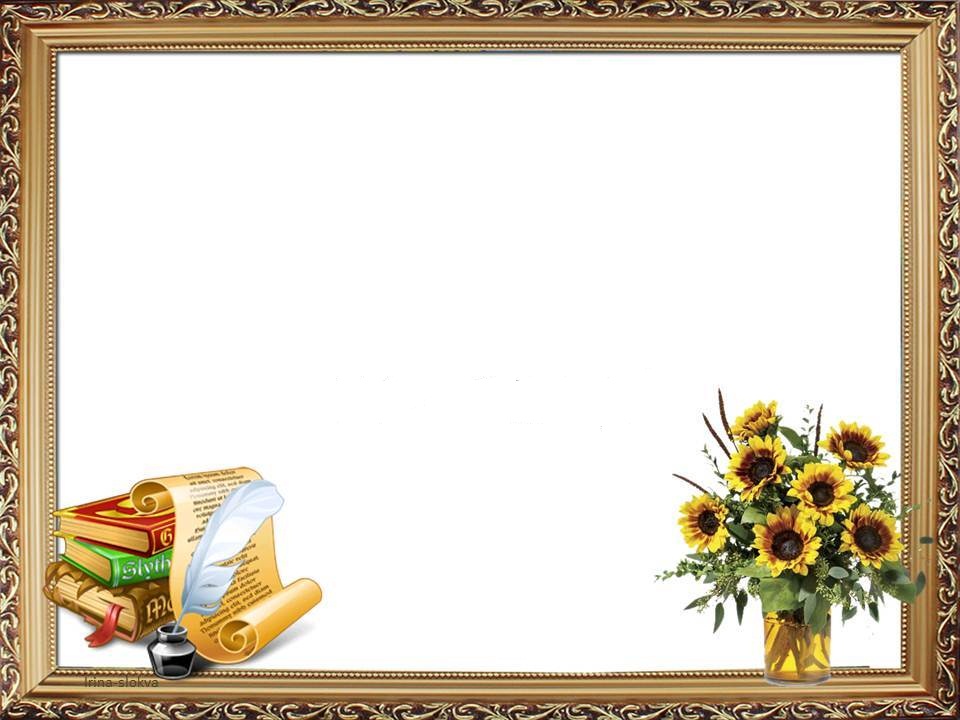 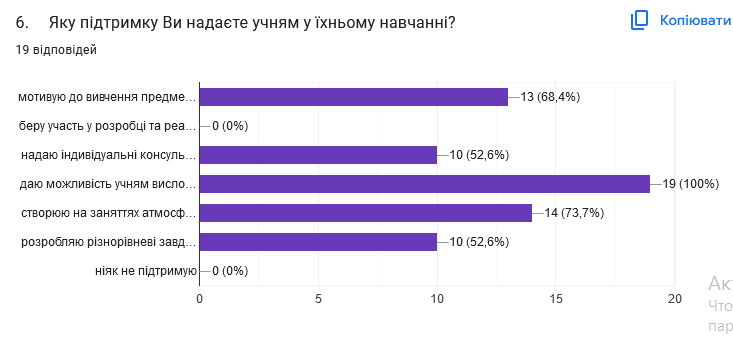 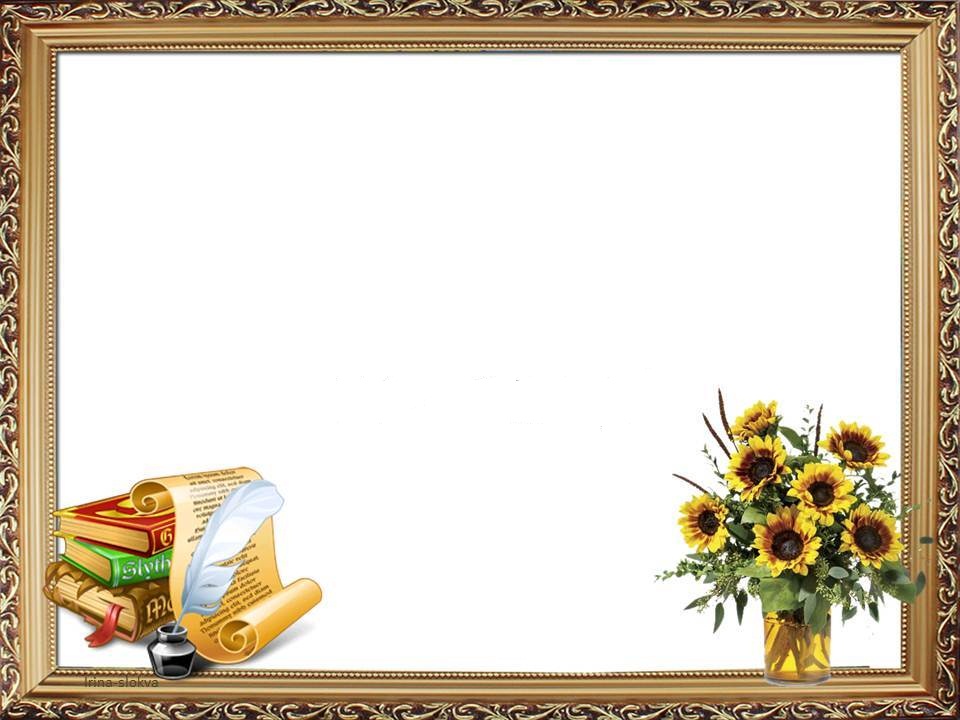 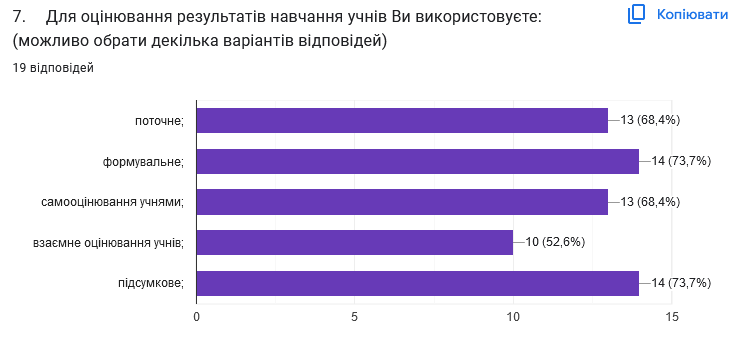 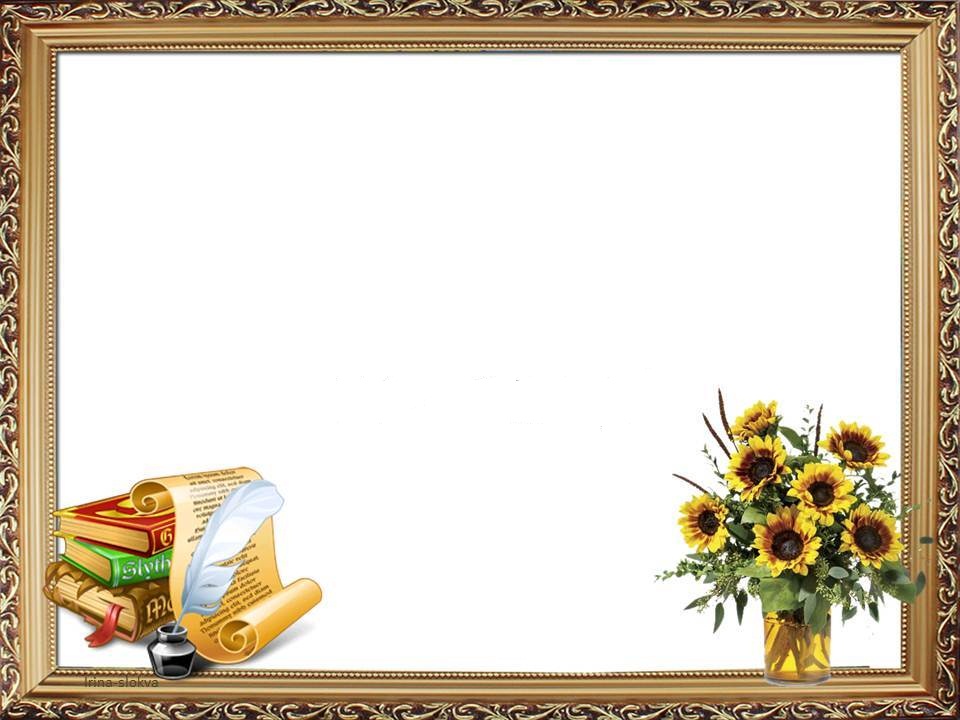 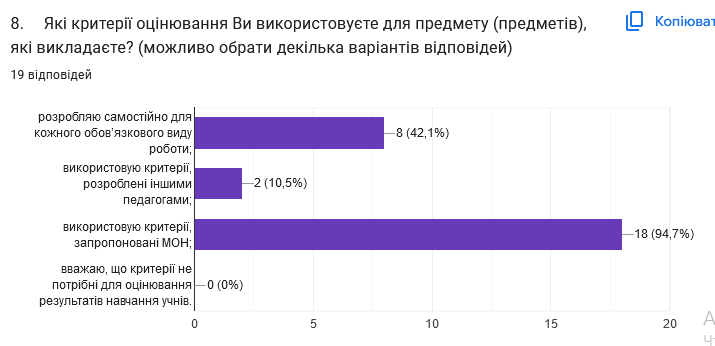 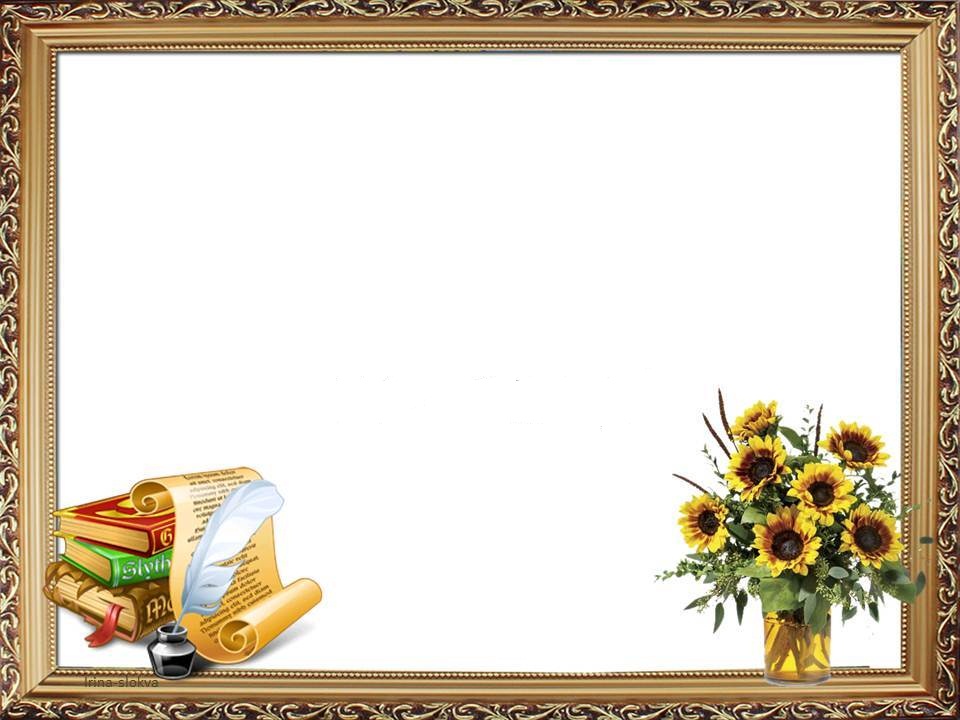 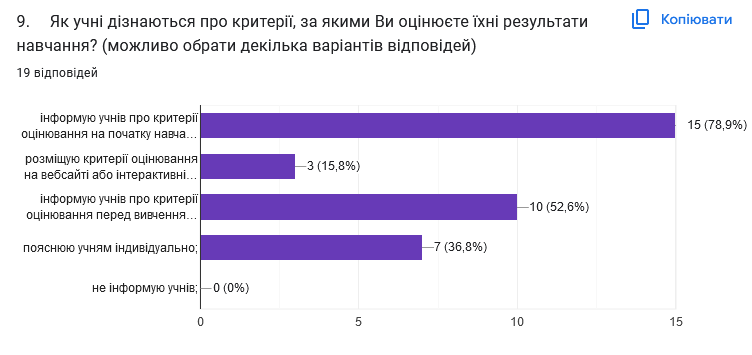 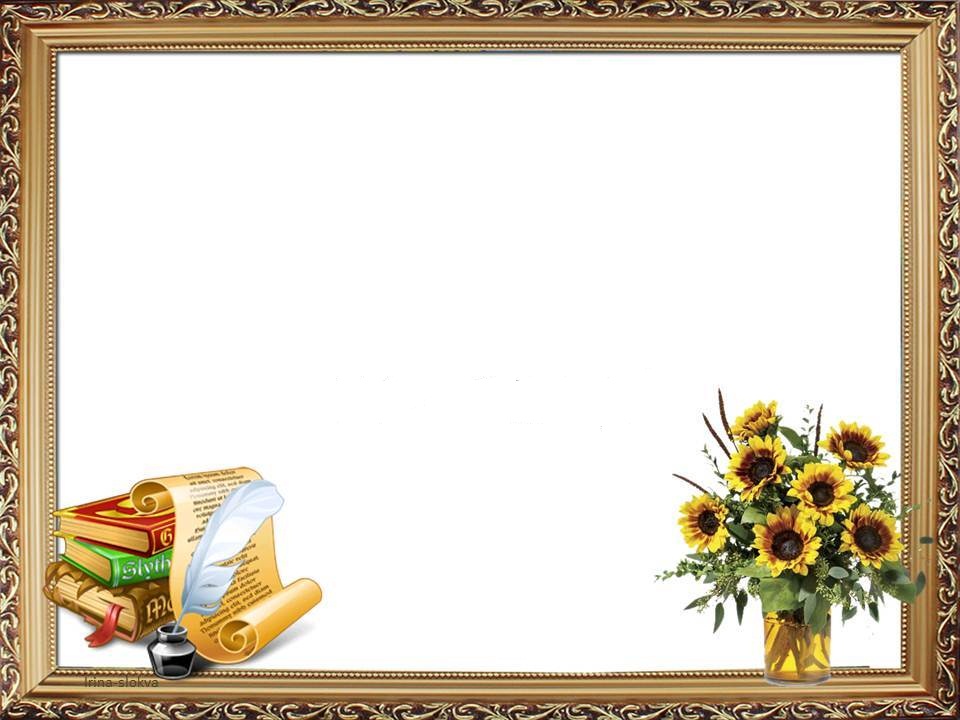 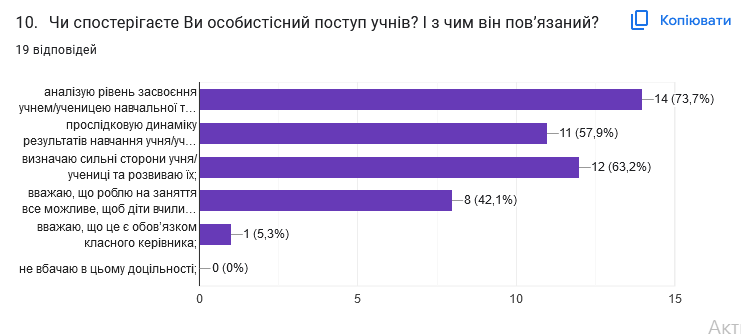 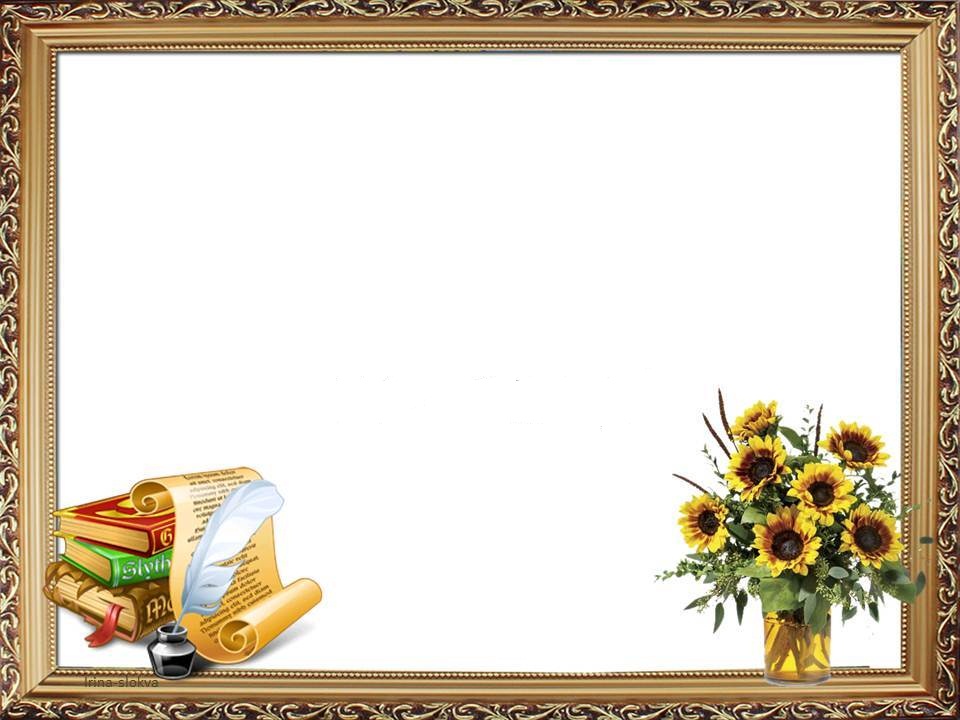 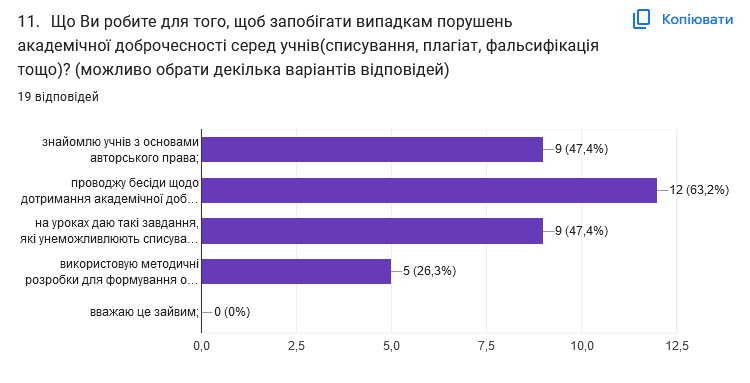 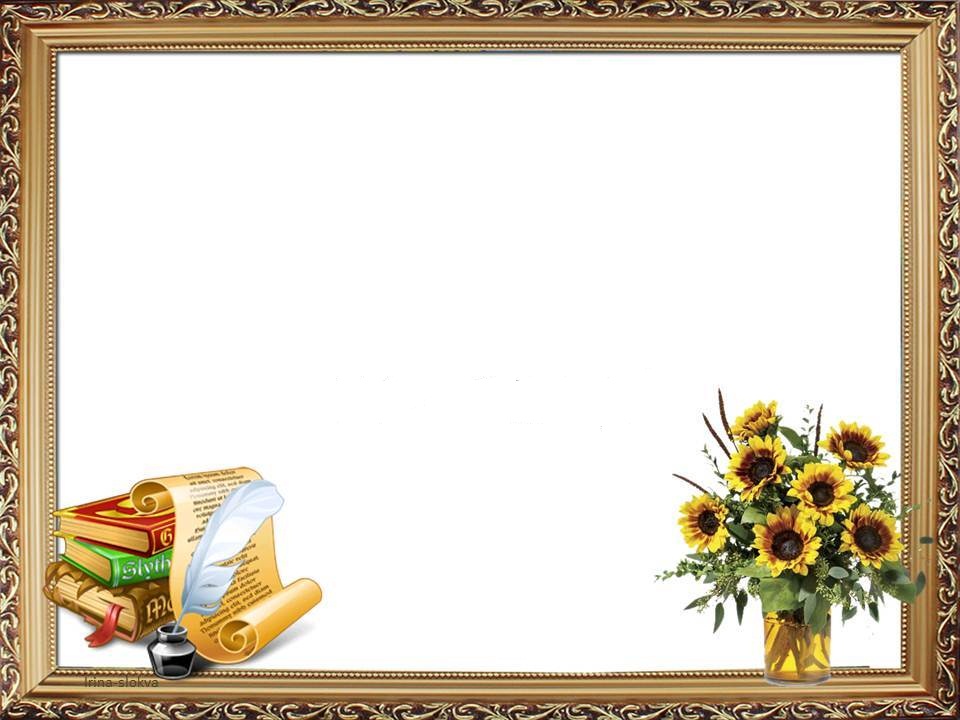 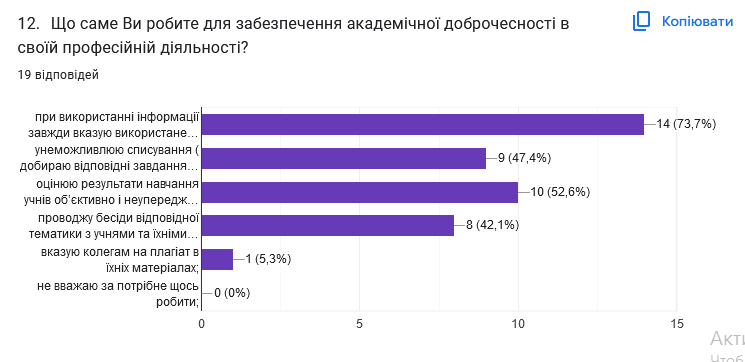 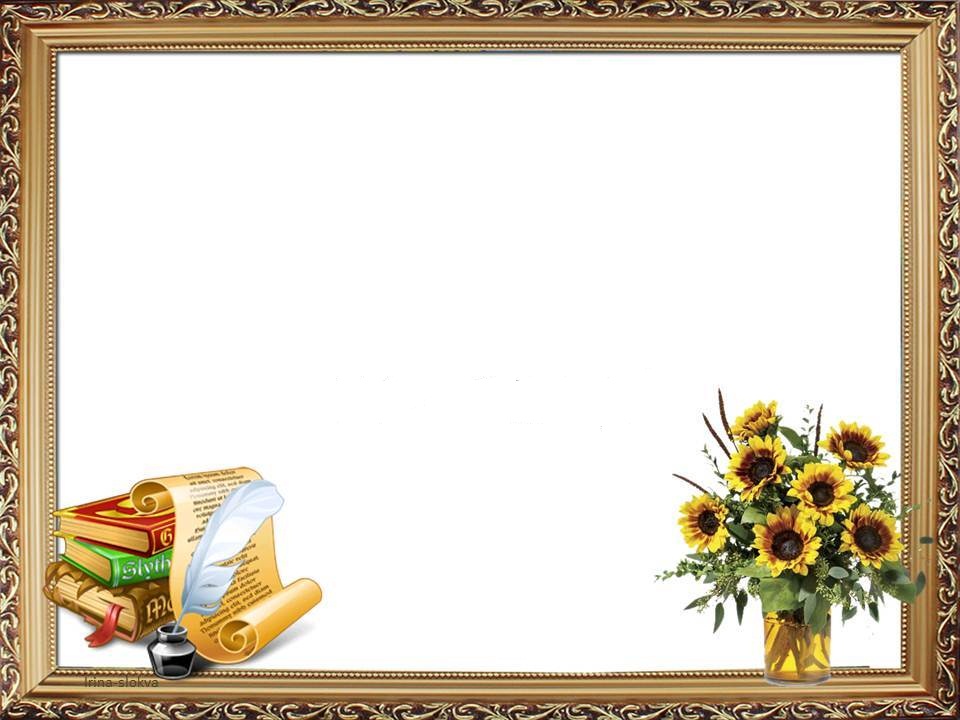 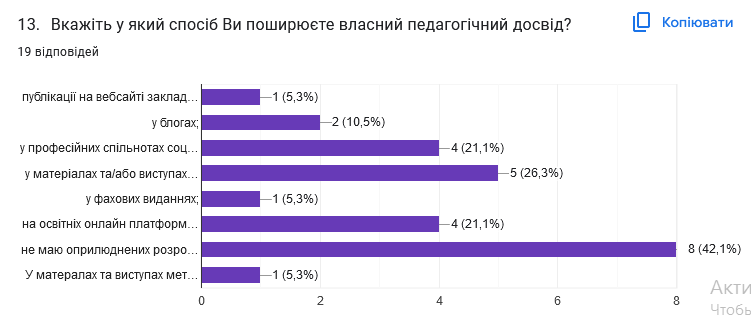 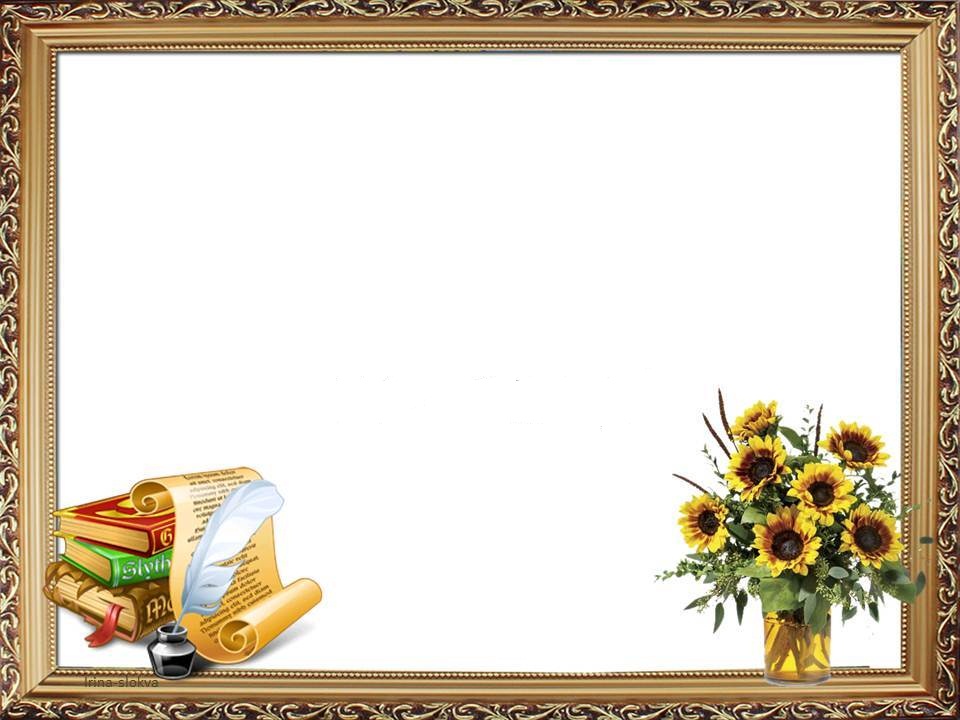 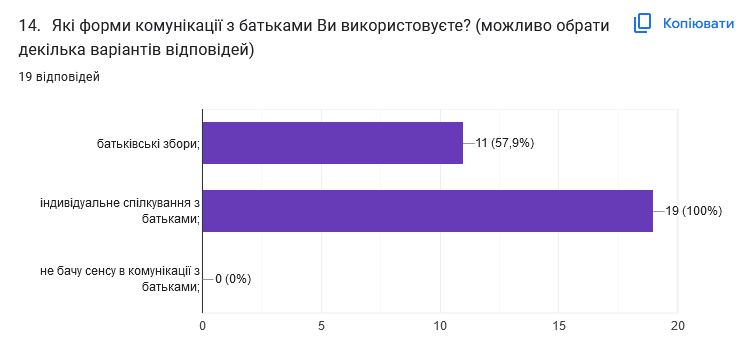 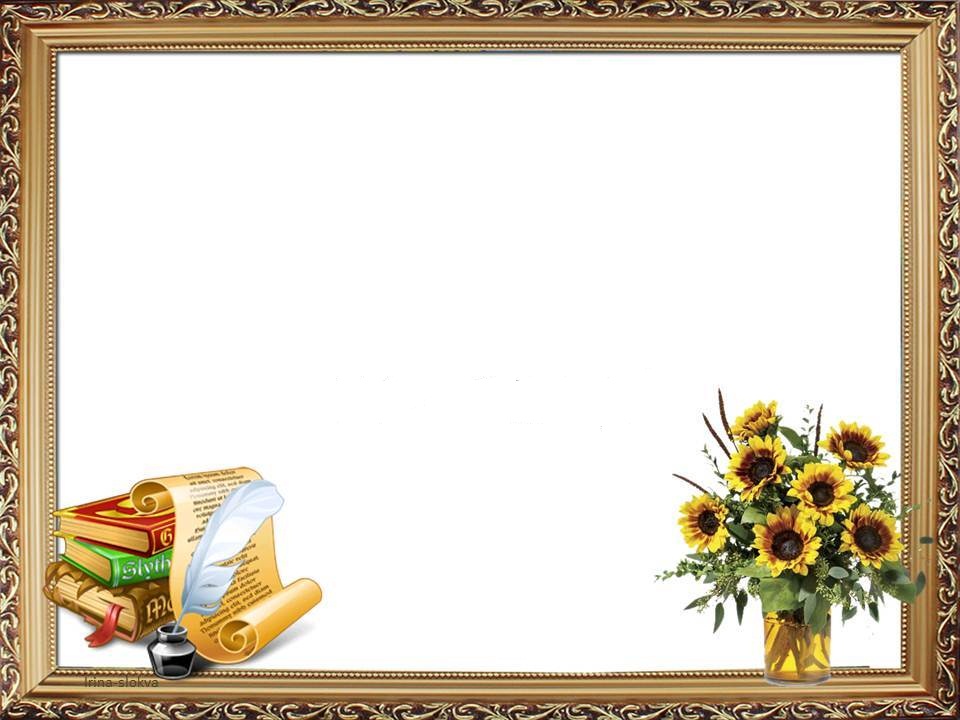 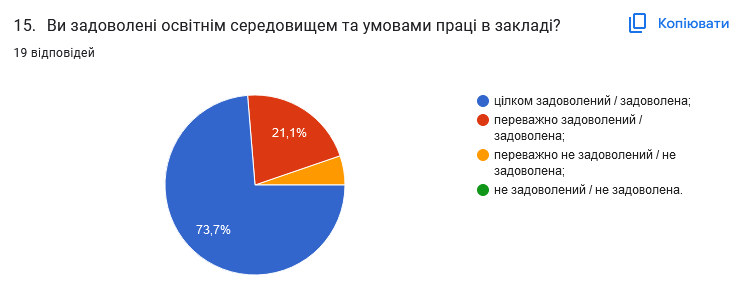 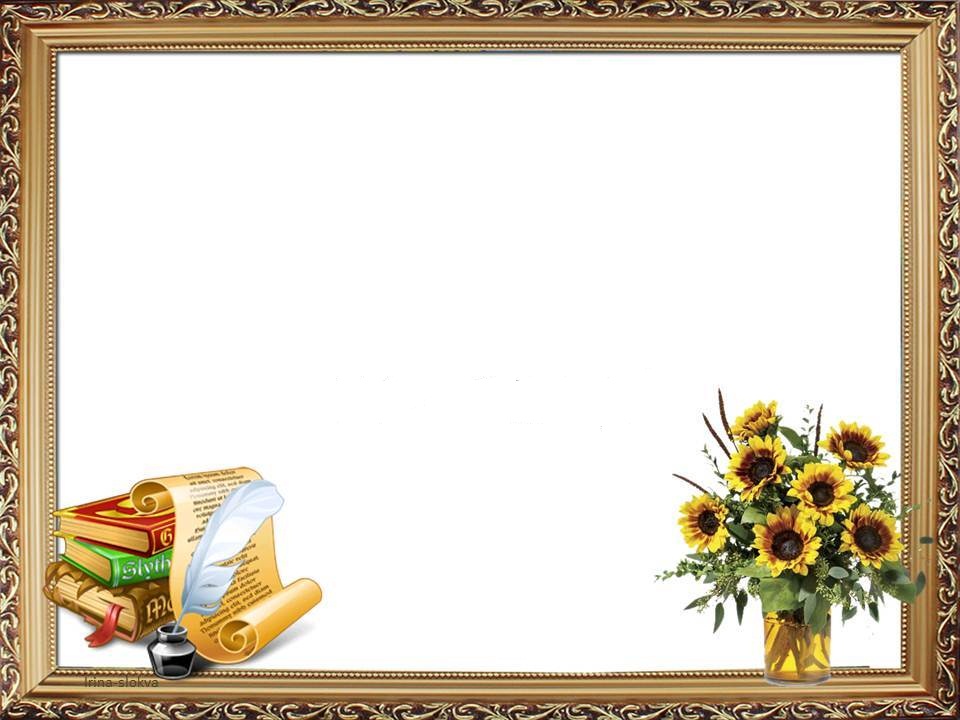 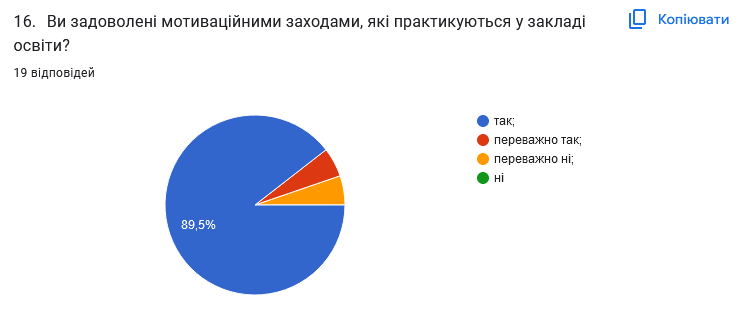 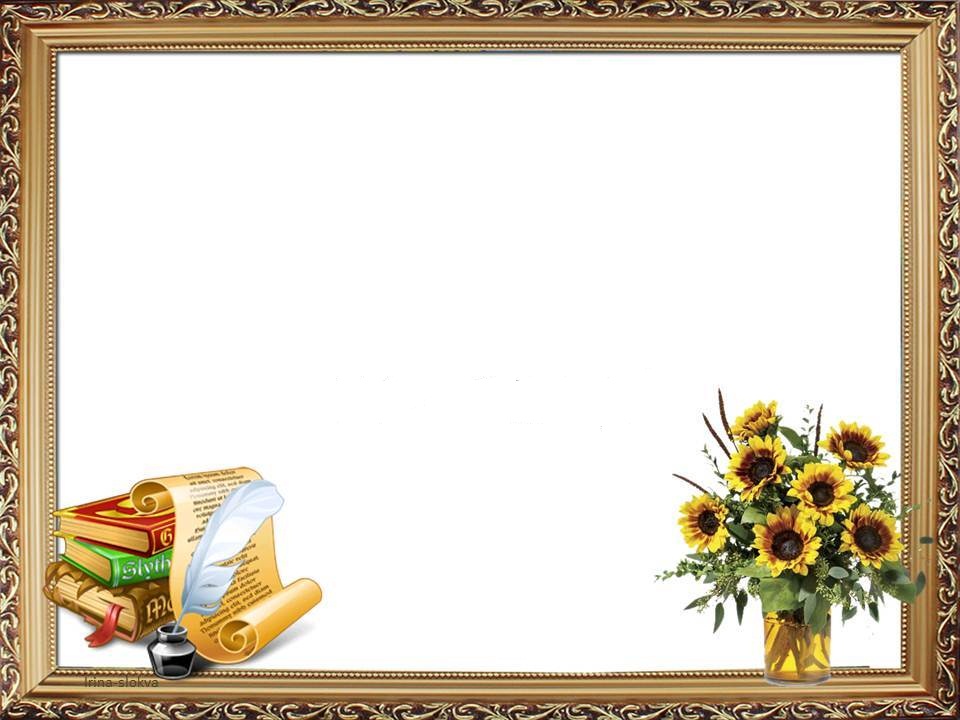 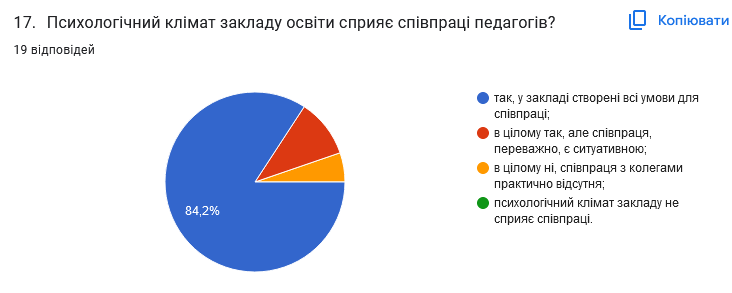 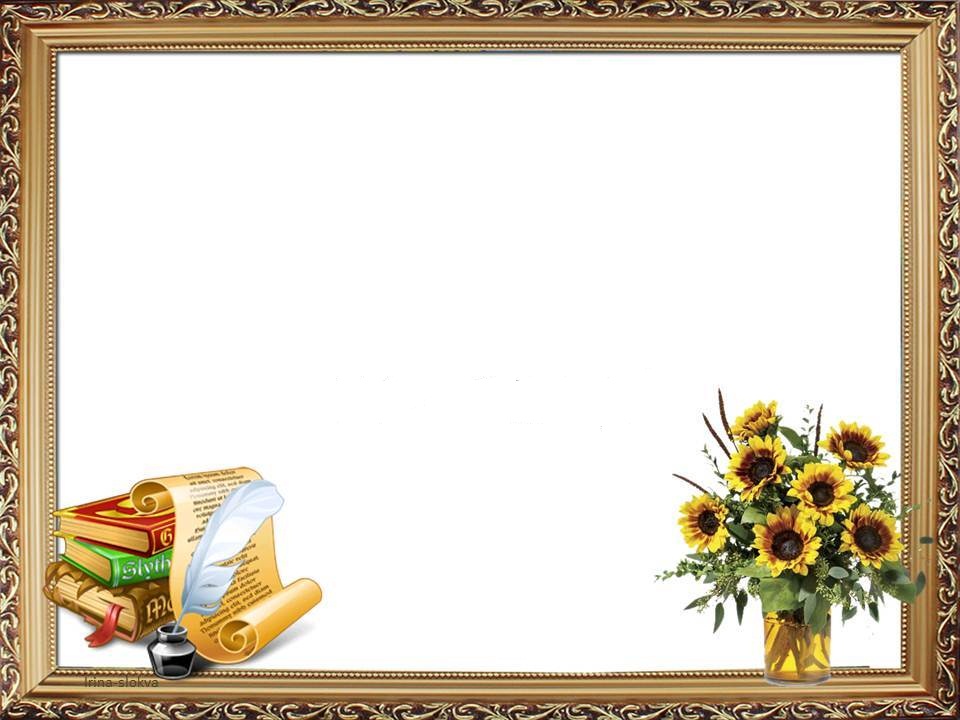 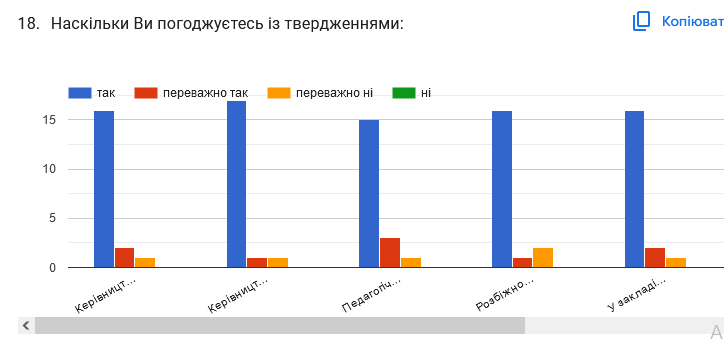 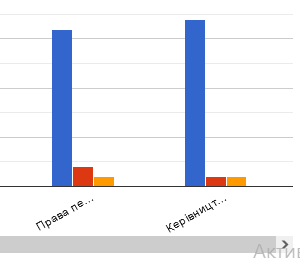 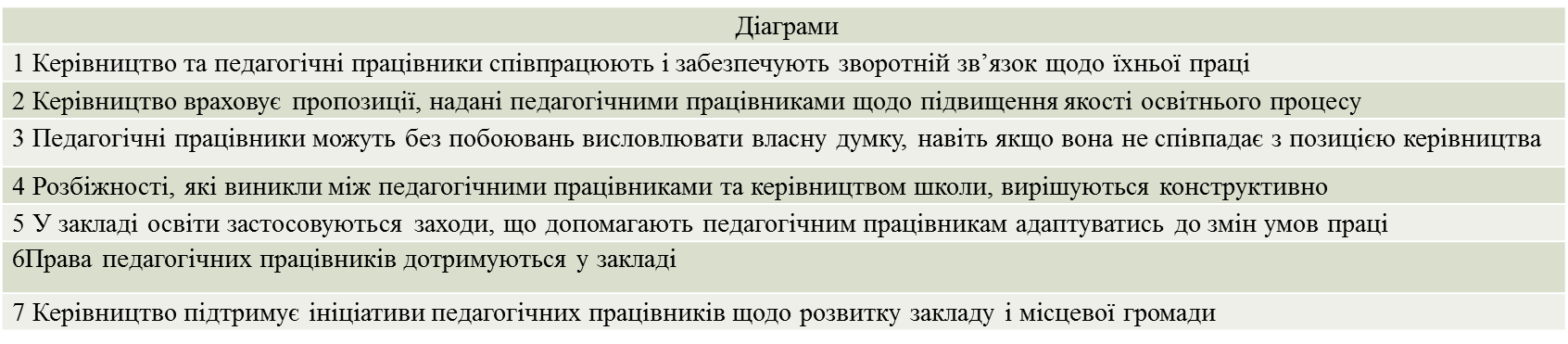 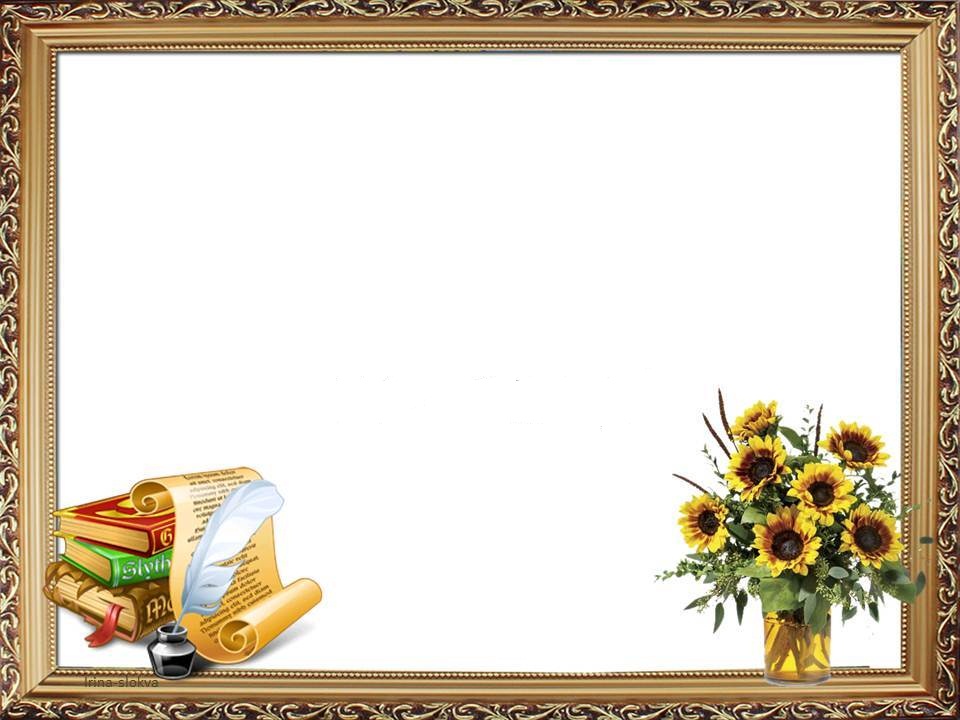 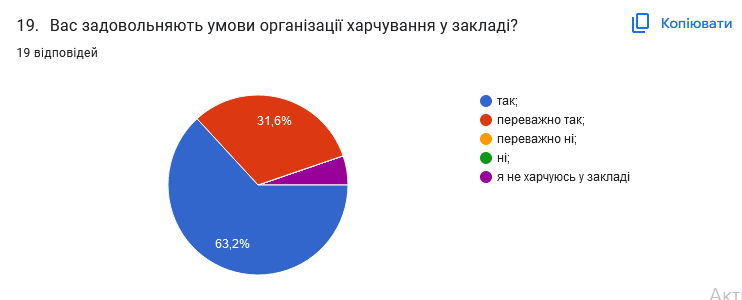 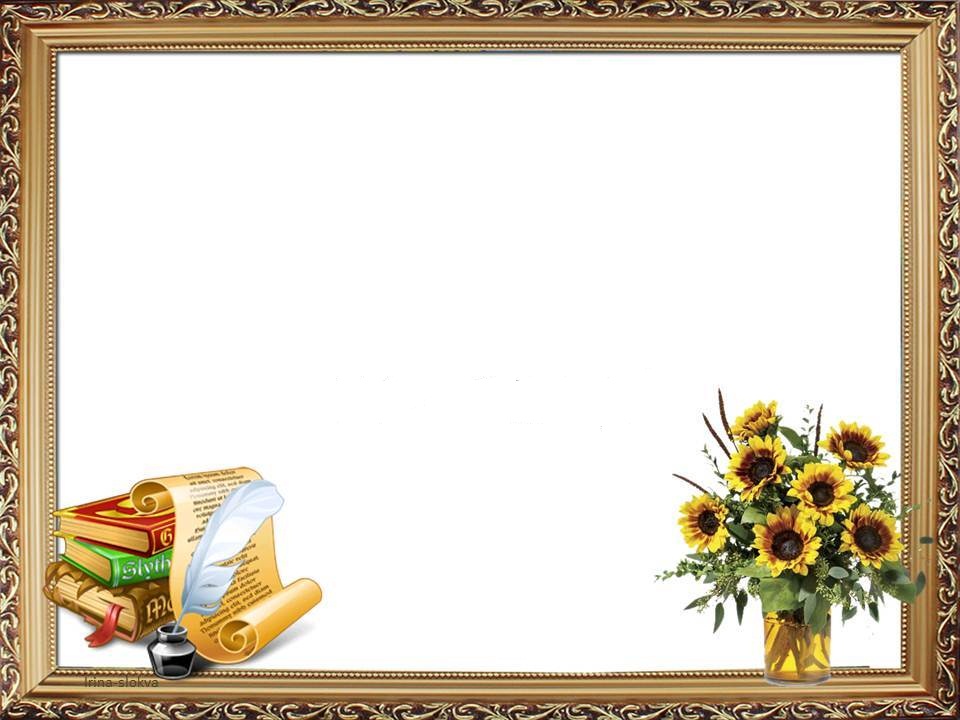 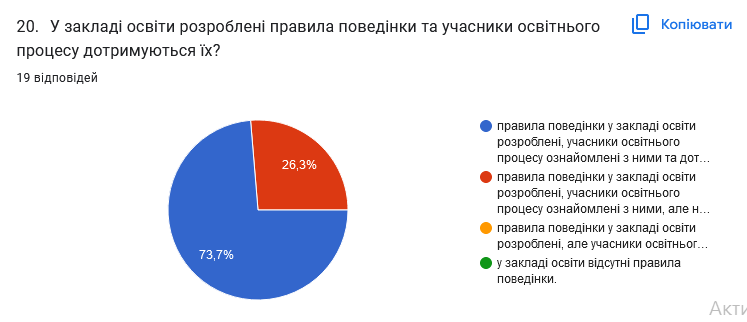 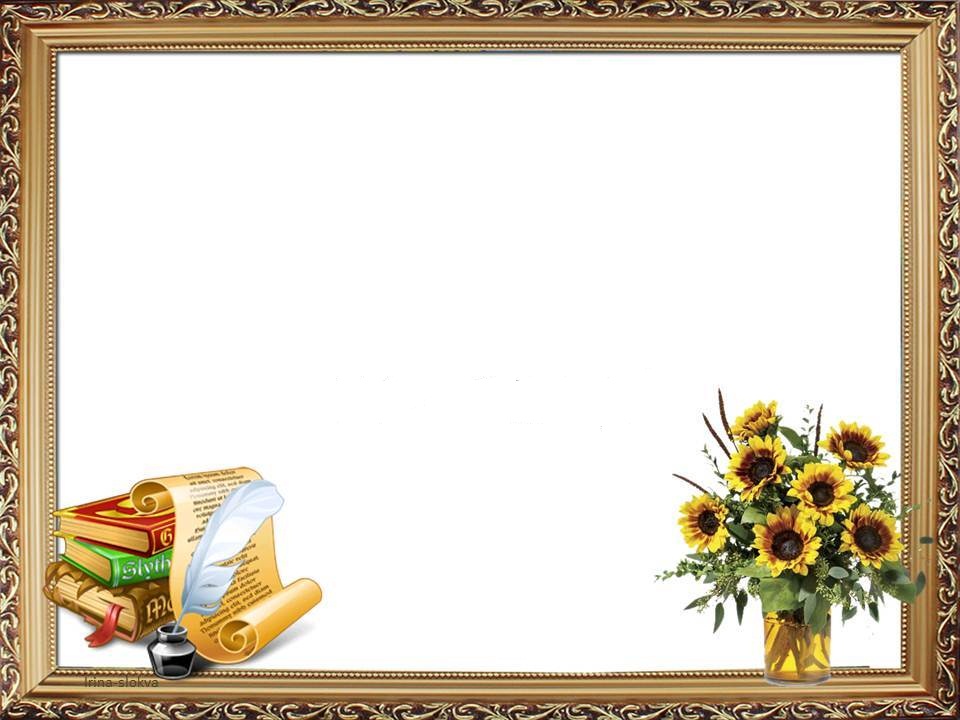 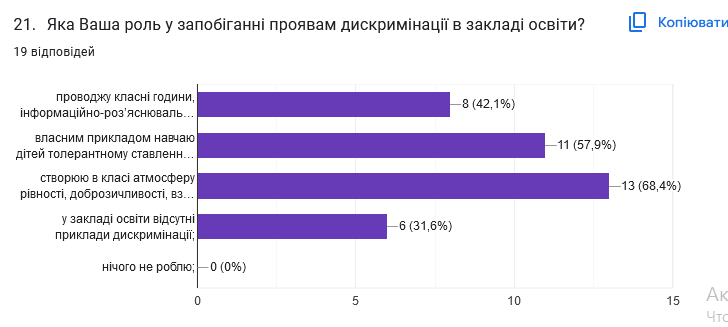 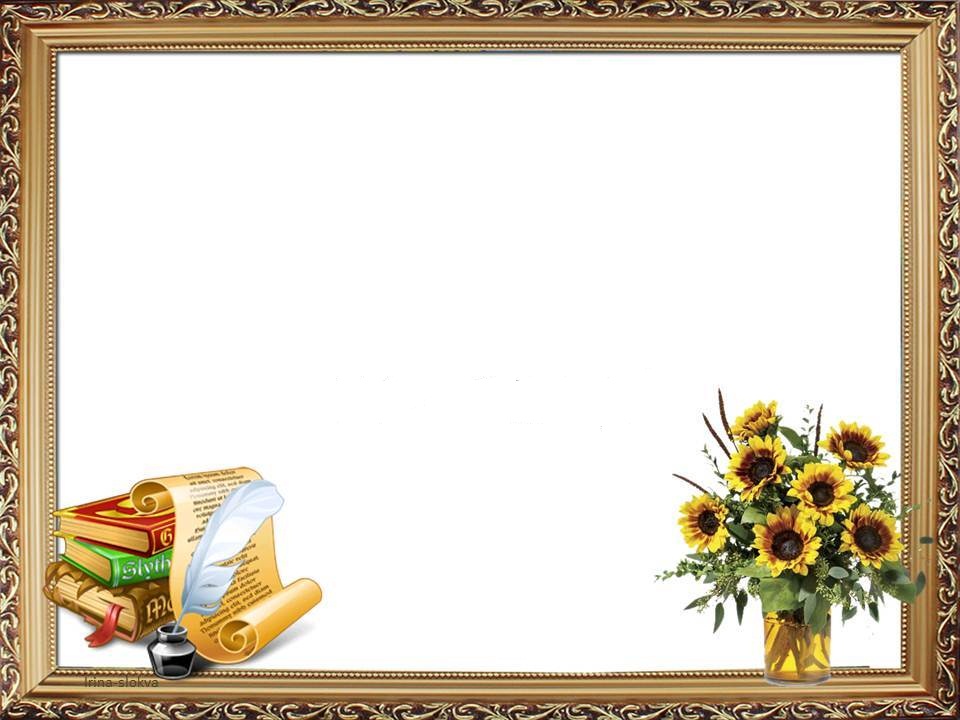 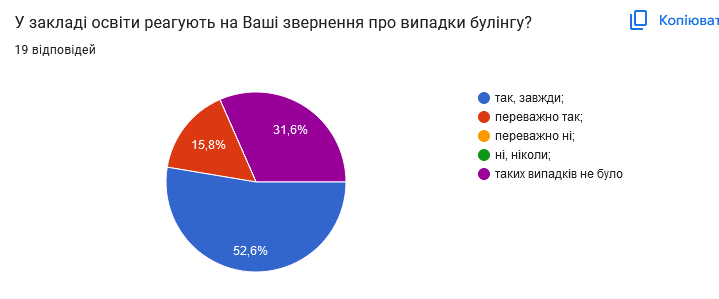 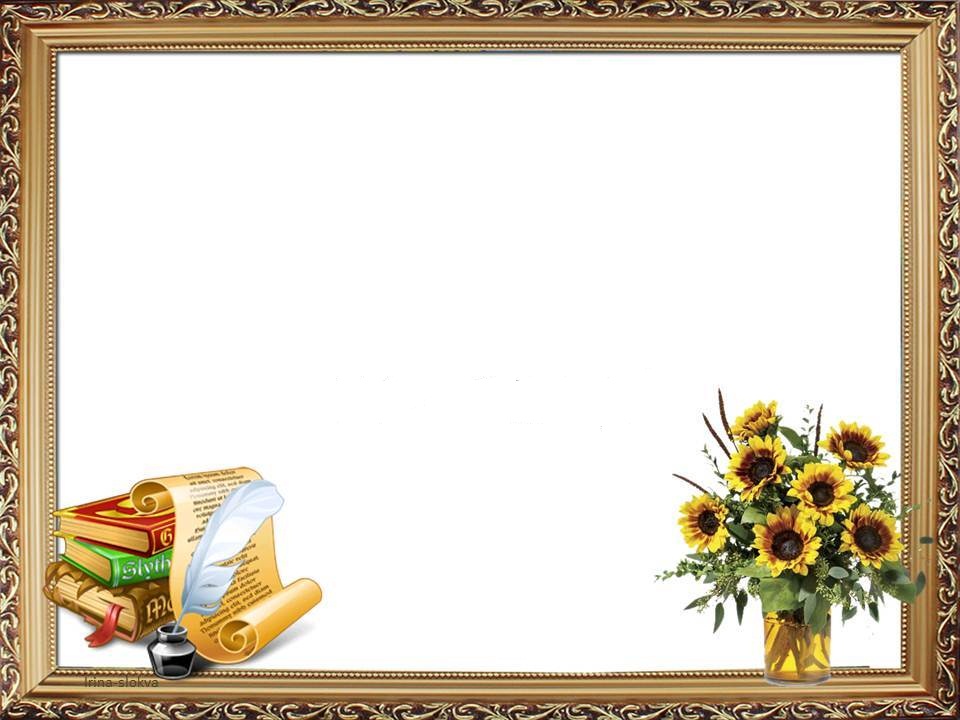 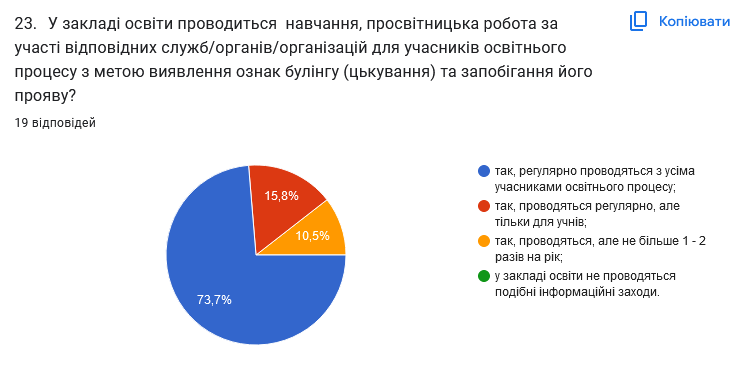 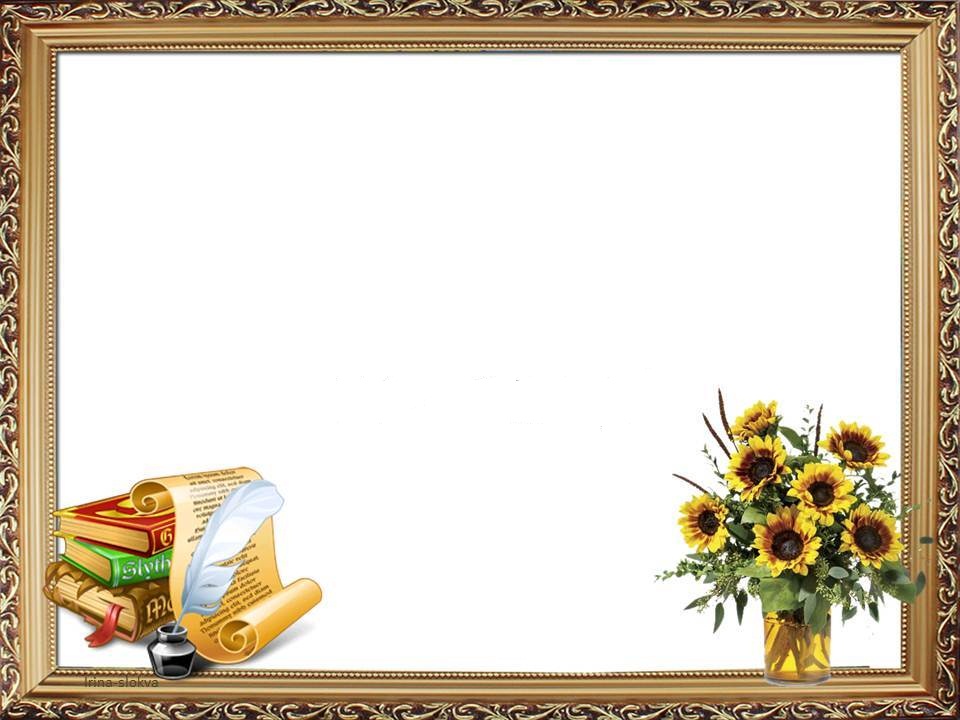 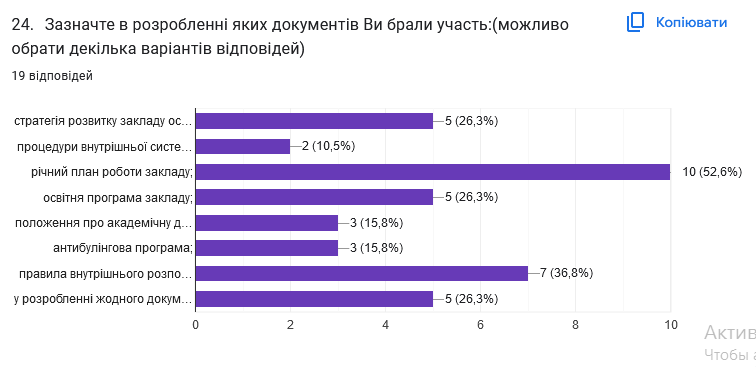 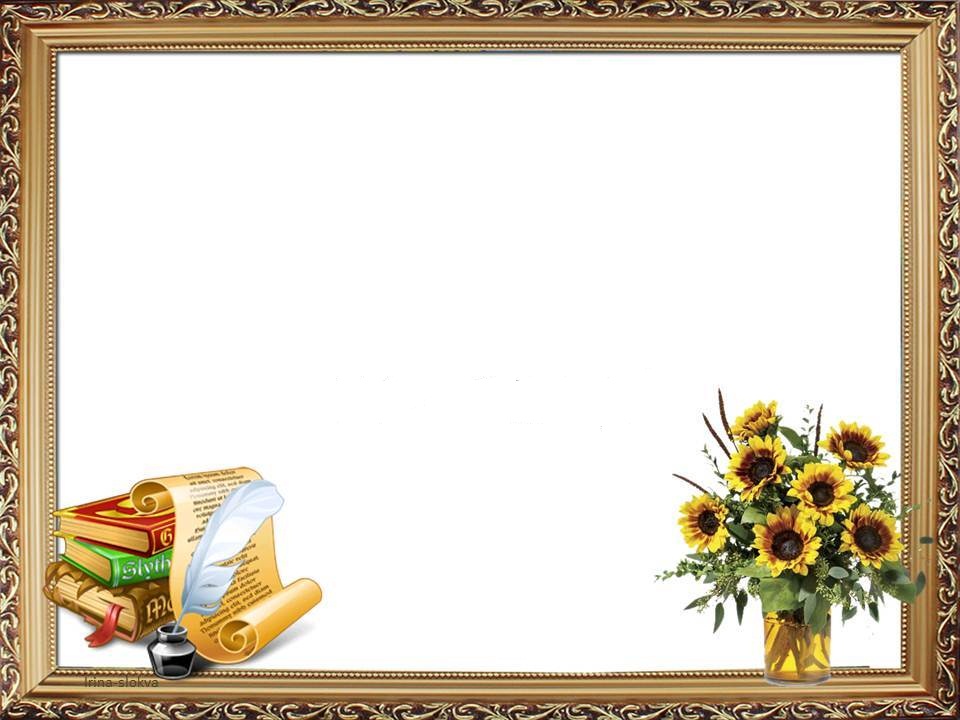 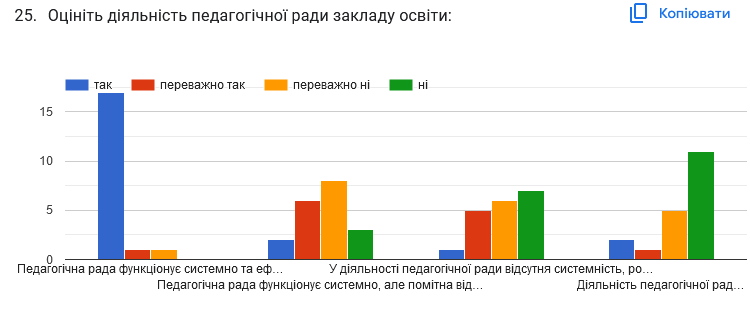 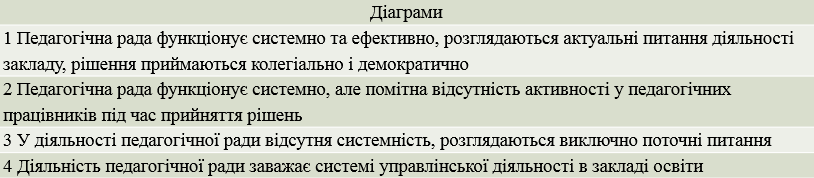 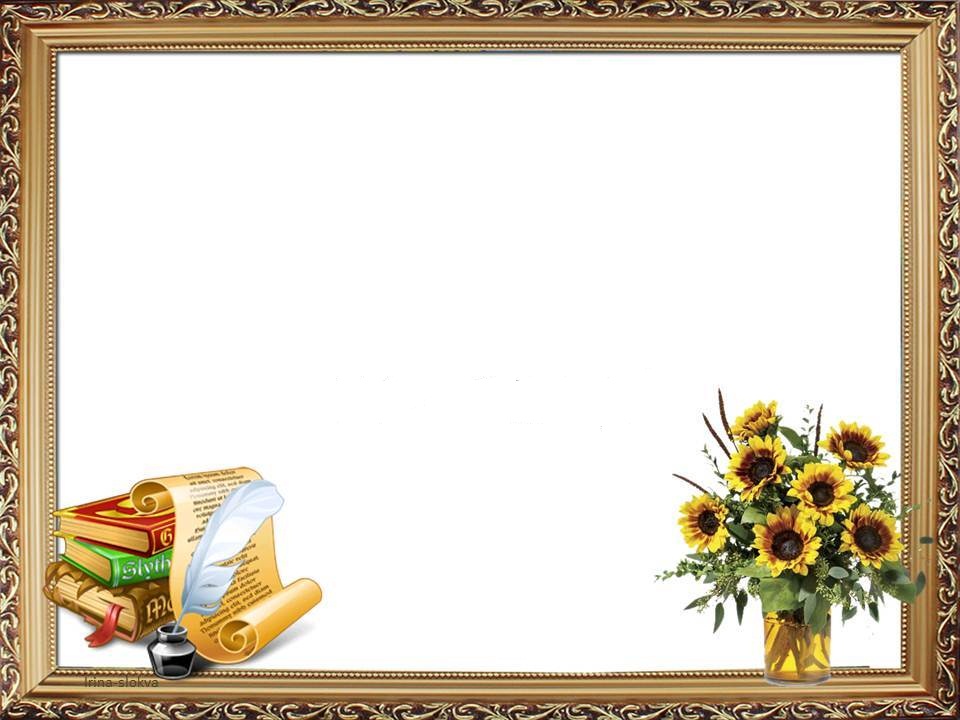 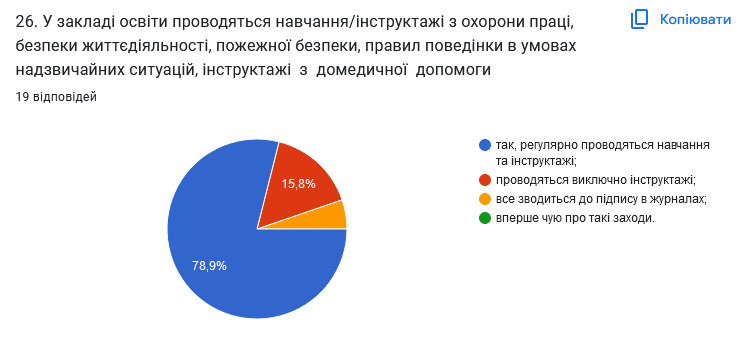 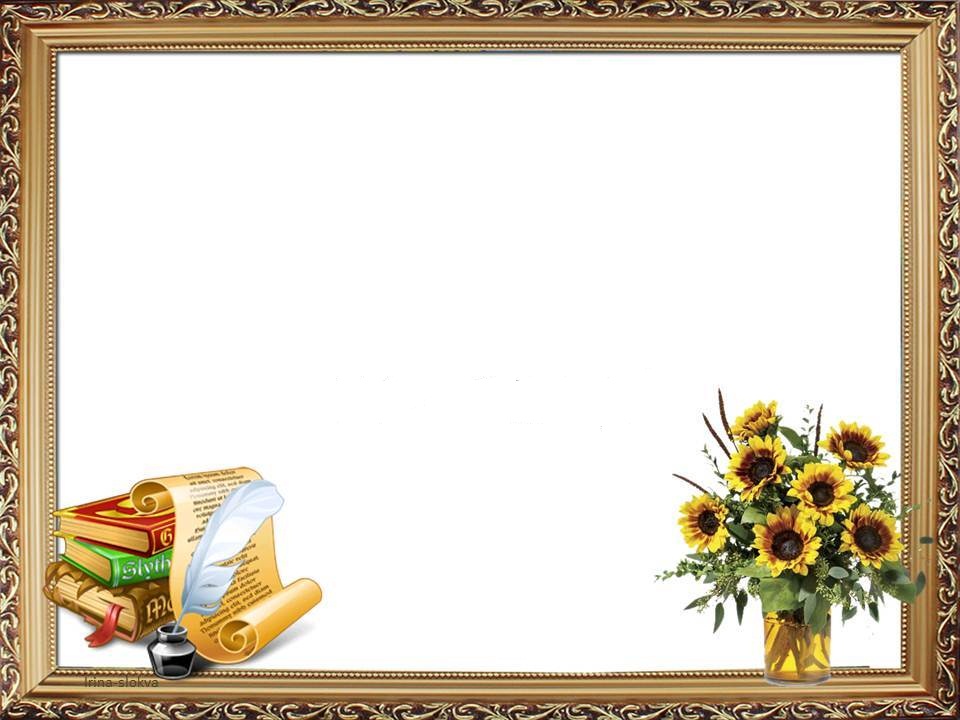 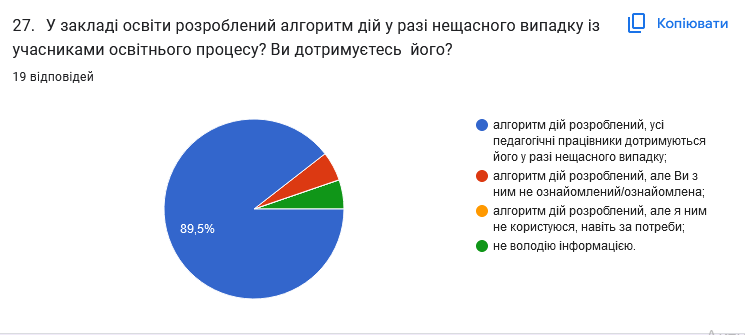 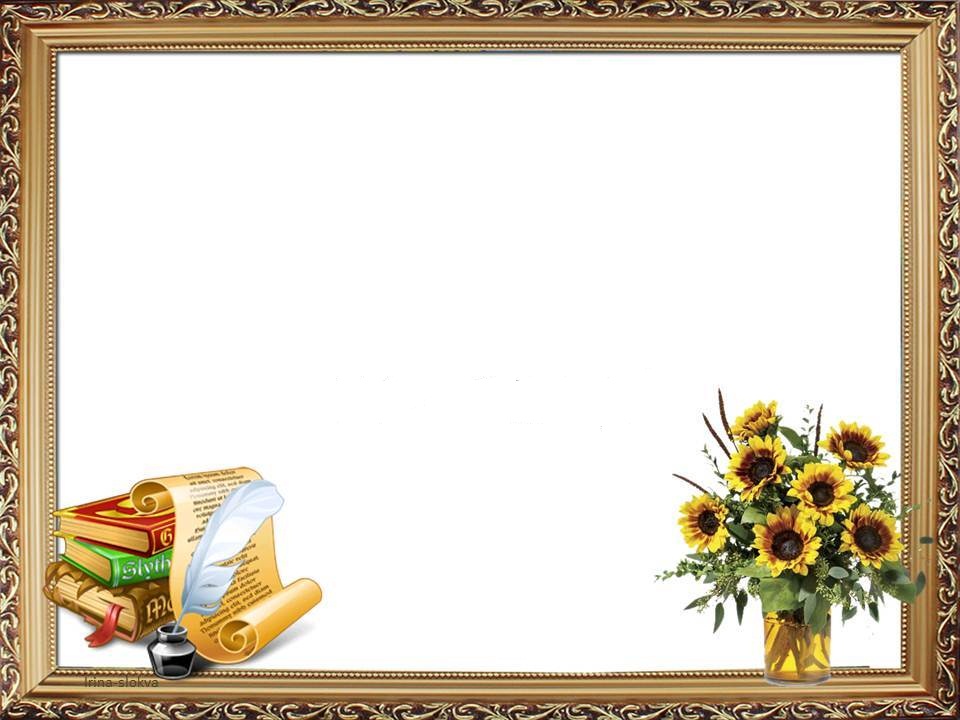 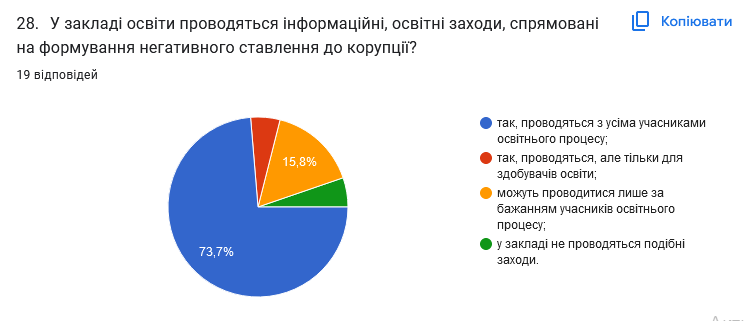 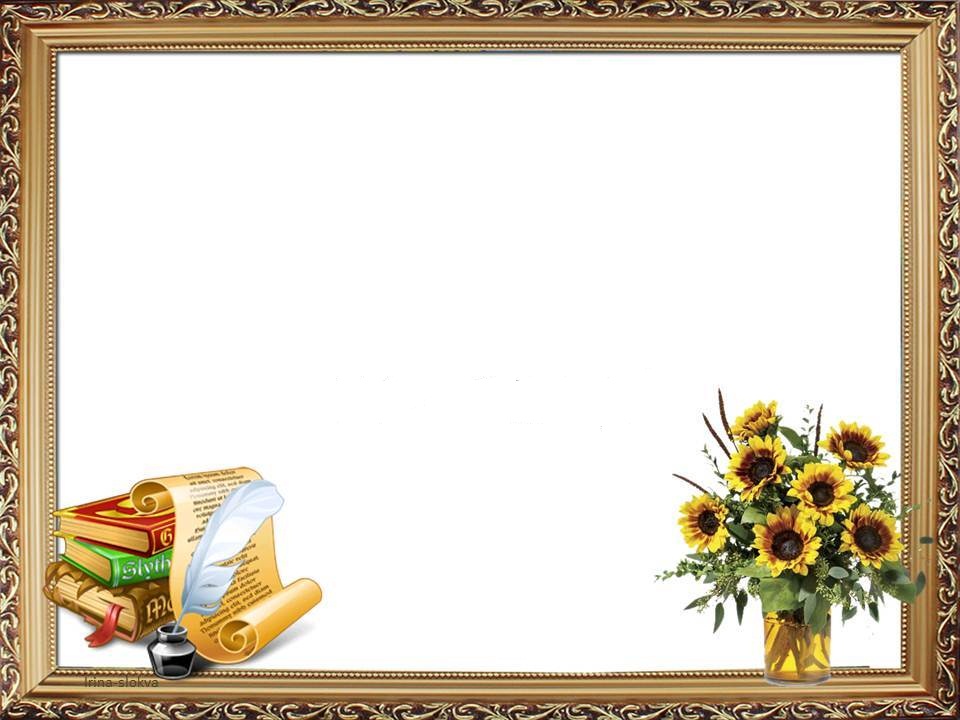 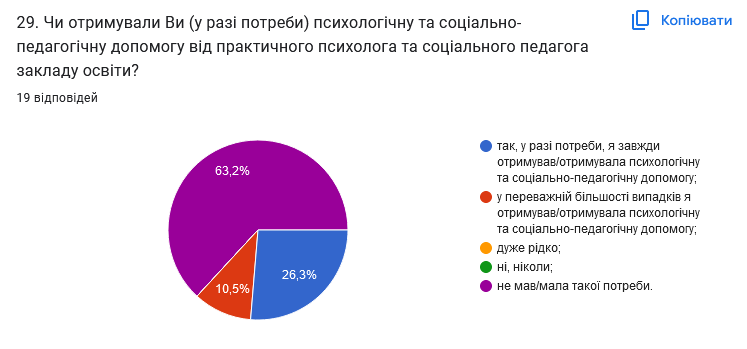 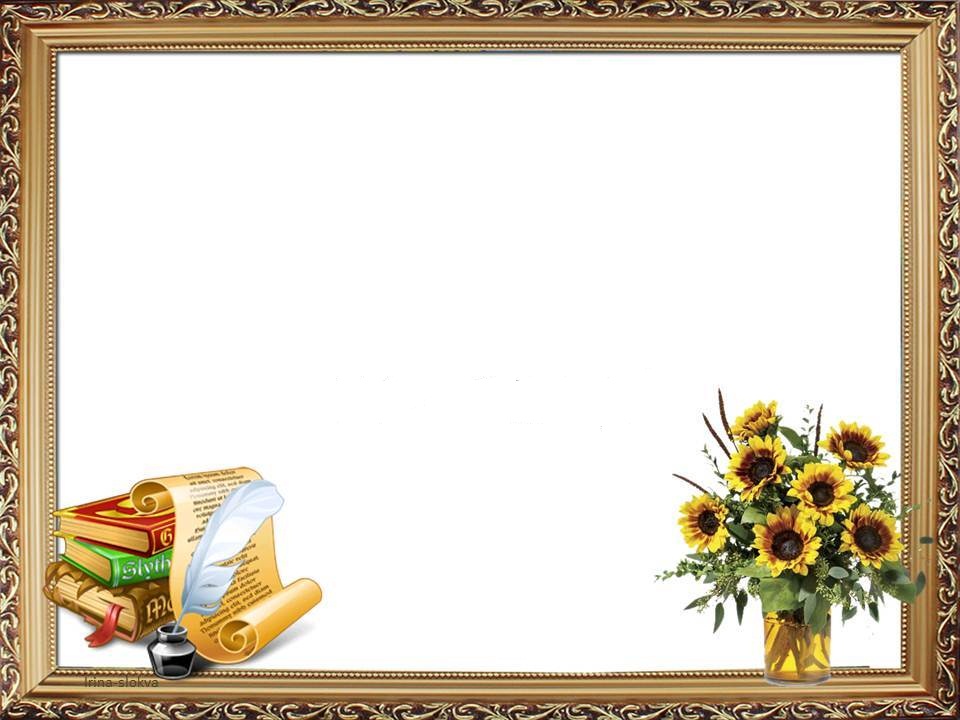 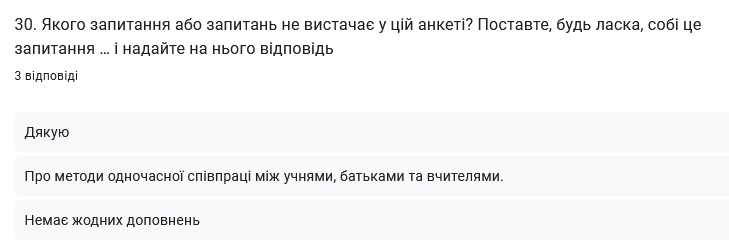 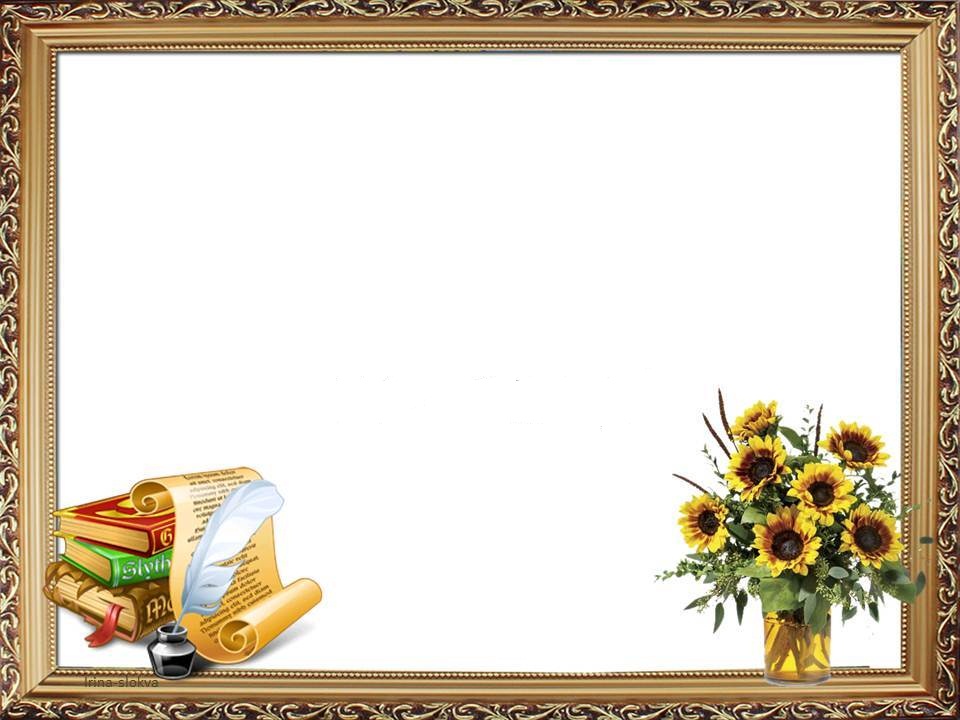 Дякую 
за ваші 
чесні відповіді